Формирование государственных программ Российской Федерации и программного бюджета. Опыт, проблемы и перспективы.
БЕГЧИННиколай Аркадьевич

заместитель директораДепартамента бюджетной политики
[Speaker Notes: Титул]
Выбор формата бюджета (с бюджетов на 2016-2018 годы)
Ведомственная структура
Федеральный бюджет
(ст. 205 и 207 БК РФ)
Программная структура
+
Ведомственная структура
Бюджеты субъектов РФ
(ст. 184.1 БК РФ)
Программная структура
+
Право выбора
Ведомственная структура
Программная структура
+
ИЛИ
Ведомственная структура
Функциональная структура
Местные бюджеты
(ст. 184.1 БК РФ;закон субъекта РФ)
+
Ведомственная структура
Программная структура
+
Нормативно-правовая и методическая база для разработки и реализации государственных программ
Федеральный закон от 7 мая 2013 г. № 104-ФЗ «О внесении изменений в Бюджетный кодекс Российской Федерации в части совершенствования бюджетного процесса и в отдельные законодательные акты Российской Федерации» («программный» бюджет и бюджетная классификация)
Федеральный закон от 28 июня 2014 г. № 172-ФЗ «О стратегическом планировании в Российской Федерации» (программы в системе стратегического планирования)
Федеральный закон от 4 октября 2014 г. № 283-ФЗ «О внесении изменений в Бюджетный кодекс Российской Федерации и статью 30 Федерального закона «О внесении изменений в отдельные законодательные акты Российской Федерации в связи с совершенствованием правового положения государственных (муниципальных) учреждений» (долгосрочное бюджетное планирование)
+на федеральном уровне:
Порядок разработки, реализации и оценки эффективности госпрограмм (постановление Правительства РФ от 2 августа 2010 г. № 588);
Перечень государственных программ Российской Федерации (распоряжение Правительства РФ от 11 ноября 2010 г. №1950-р);
Методические указания по разработке и реализации госпрограмм(приказ Минэкономразвития России от 20 ноября 2013 г. № 690).
Положения законодательства Российской Федерации
Бюджетный кодекс Российской Федерации (ст. 179), Федеральный закон от 28.06.2014 № 172-ФЗ «О стратегическом планировании в Российской Федерации» (ст. 28,37) (основные положения):
1. Определение перечня государственных (муниципальных) программ, сроков их реализации, порядка разработки и реализации, порядка ежегодной оценки эффективности.


Утверждение государственных (муниципальных) программ
(с соблюдением требований парламентского контроля).
Компетенция Правительства Российской Федерации, высшего исполнительного органа государственной власти субъекта Российской Федерации, местной администрации муниципального образования
26.06.2015
Положения Бюджетного кодекса Российской Федерации
Объем бюджетных ассигнований на финансовое обеспечение реализации ГП (МП) утверждается законом (решением) о бюджете по соответствующей каждой программе целевой статье расходов бюджета в соответствии с нормативным актом, утвердившим программу.
ГП (МП) может быть предусмотрено предоставление субсидий  бюджетам субъектов Российской Федерации (местным бюджетам)  на реализацию  ГП субъекта РФ (МП), направленных на достижение целей, соответствующих ГП. Условия предоставления и методика расчета указанных межбюджетных субсидий устанавливаются соответствующей программой.
ГП (МП) подлежат приведению в соответствие с законом (решением) о бюджете не позднее трёх месяцев со дня вступления его в силу.
Долгосрочное бюджетное планирование
(ст. 170.1 Бюджетного кодекса Российской Федерации,
Федеральным законом от 04.10.2014 № 283-ФЗ)
1. Долгосрочное бюджетное планирование осуществляется путем формирования:
бюджетного прогноза Российской Федерации на долгосрочный период,
бюджетного прогноза субъекта Российской Федерации на долгосрочный период,
бюджетного прогноза муниципального образования на долгосрочный период (в случае, если представительный орган муниципального образования принял решение о его формировании).
2. Бюджетный прогноз на долгосрочный период – документ, содержащий прогноз основных характеристик соответствующих бюджетов (консолидированных бюджетов) бюджетной системы Российской Федерации, показатели финансового обеспечения государственных (муниципальных) программ на период их действия, иные показатели, характеризующие бюджеты (консолидированные бюджеты) бюджетной системы Российской Федерации, а также содержащий основные подходы к формированию бюджетной политики на долгосрочный период.
Долгосрочное бюджетное планирование
(ст. 170.1 БК РФ, Федеральным законом от 04.10.2014 № 283-ФЗ)
3. Бюджетный прогноз Российской Федерации, субъекта Российской Федерации на долгосрочный период разрабатывается каждые шесть лет на двенадцать и более лет на основе прогноза социально-экономического развития на соответствующий период.
Бюджетный прогноз муниципального образования на долгосрочный период разрабатывается каждые три года на шесть и более лет на основе прогноза социально-экономического развития на соответствующий период.
Бюджетный прогноз может быть изменен с учетом изменения прогноза социально-экономического развития на соответствующий период и принятого закона (решения) о соответствующем бюджете без продления периода его действия.
4. Порядок разработки и утверждения, период действия, а также требования к составу и содержанию бюджетного прогноза устанавливаются соответственно Правительством Российской Федерации, высшим исполнительным органом государственной власти субъекта Российской Федерации, местной администрацией.
5. Проект бюджетного прогноза (проект изменений бюджетного прогноза) представляется в законодательный (представительный) орган одновременно с проектом закона (решения) о соответствующем бюджете.
6. Бюджетный прогноз (изменения бюджетного прогноза) утверждается (утверждаются) соответственно Правительством Российской Федерации, высшим исполнительным органом государственной власти субъекта Российской Федерации, местной администрацией в срок, не превышающий двух месяцев со дня официального опубликования закона (решения) о соответствующем бюджете.
Порядок разработки, реализации и оценки эффективности госпрограмм – наработки
Сокращенный формат утверждаемой части государственной программы

Парламентский контроль

Персональная ответственность руководителей ФОИВ

Учет бюджетных ассигнований ГВБФ

Выделение целевых групп

Включение в ГП источников финансирования дефицита бюджета

Формирование ГП только в электронном виде с 1 июля 2015 года

Инициативное согласование проектов ГП

Изменения в перечень ГП – до 1 мая текущего года
Изменение параметров бюджета
Изменение показателей сводной бюджетной росписи
Внесение изменений в закон (решение) о бюджете
Показатели гос. (мун.) программ не меняются
Показатели гос. (мун.) программ не меняются
Показатели гос. (мун.)  изменяются
Корректировка гос. (мун.) программ не требуется
Корректировка гос. (мун.) программ не требуется
Требуется корректировка гос. (мун.) программ
Непрограммные направления
Судебная система
Администрация Президента
Аппарат Правительства
Государственная Дума
Совет Федерации
Прокуратура
Следственный комитет
Счетная палата
ГФС
Основные проблемы действующей системы государственных программ Российской Федерации
Структура государственной программы и ее отражение в бюджетной классификации
Государственная программа
Код классификации расходов
X X
Подпрограмма 1
Подпрограмма 2
ФЦП
X
Аналит. код
X X
ВЦП 1
ВЦП m
Основное мероприятие 1
…
…
Основное мероприятие n
Меропри-
ятие 1
…
Меропри-
ятие k
Меропри-
ятие 1
…
Меропри-
ятие l
Отражение основных мероприятий в бюджетной документации
Федеральный бюджет 2014-2016 гг., 2015-2017 гг.
Федеральный бюджет 2016-2018 гг., вариант
Пример программной структуры бюджетных расходов
млн. рублей
Иерархия целей, задач, подпрограмм и индикаторов
Государственная программа /
цель (цели) государственной программы
ЦЕЛЕВАЯ СТАТЬЯ РАСХОДОВ
задача ГП 1
задача ГП m
обеспечивающая
подпрограмма
подпрограмма 1
цель пГП 1 = задача ГП
ФЦП
подпро-грамма m
задача 1 пГП 1
задача 2 пГП 1
основное мероприятие 1 пГП 1
основное мероприятие n пГП 1
ВЦП гПГ 1
цель ВЦП = задача пГП
Недостатки структуры ряда госпрограмм
Государственная программа Российской Федерации «Развитие рыбохозяйственного комплекса»
Подпрограмма «Повышение эффективности использования и развитие ресурсного потенциала рыбохозяйственного комплекса»
выделение в госпрограммах отдельных подпрограмм, содержащих только инвестиционные расходы, направленные на достижение целей иных подпрограмм
Реконструкция объектов федеральной собственности портовых сооружений рыбных терминалов морских портов
Строительство и реконструкция рыбоводных заводов
Повышение качества государственного мониторинга контроля добычи водных биологических ресурсов (капстроительства)
Комплексная капитальная реконструкция научно-исследовательских судов
Развитие научно-производственной базы аквакультуры (капстроительство)
Обеспечение эффективной и безопасной добычи водных биологических ресурсов (капстроительство)
Основные мероприятия
Подпрограмма «Развитие аквакультуры»
Подпрограмма «Охрана и контроль»
Подпрограмма «Наука и инновации»
Подпрограмма «Организация рыболовства»
Недостатки структуры ряда госпрограмм
Государственная программа развития сельского хозяйства и регулирования рынков сельскохозяйственной продукции, сырья и продовольствия на 2013 - 2020 годы
Подпрограмма «Развитие подотрасли растениеводства, переработки и реализации продукции растениеводства»
Подпрограмма «Развитие овощеводства открытого и защищенного грунта и семенного картофелеводства»
выделение отдельных подпрограмм, дублирующих направления реализации иных подпрограмм
Подпрограмма «Развитие мясного скотоводства»
Подпрограмма «Развитие подотрасли животноводства, переработки и реализации продукции животноводства»
Подпрограмма «Развитие молочного скотоводства»
Подпрограмма  «Развитие оптово-распределительных центров и инфраструктуры системы социального питания»
Федеральная целевая программа «Социальное развитие села до 2013 года»
Подпрограмма «Техническая и технологическая модернизация, инновационное развитие»
Федеральная целевая программа «Устойчивое развитие сельских территорий на 2014 - 2017 годы и на период до 2020 года»
Подпрограмма "Развитие финансово-кредитной системы агропромышленного комплекса"
Подпрограмма «Поддержка малых форм хозяйствования»
Федеральная целевая программа «Развитие мелиорации земель сельскохозяйственного назначения  России на 2014 - 2020 годы»
Подпрограмма «Обеспечение реализации Государственной программы»
Подпрограмма «Поддержка племенного дела, селекции и семеноводства»
Недостатки структуры ряда госпрограмм
Государственная программа Российской Федерации «Развитие промышленности и повышение ее конкурентоспособности»
Подпрограмма «Тяжелое машиностроение»
Подпрограмма «Машиностроение специализированных производств (строительно-дорожная и коммунальная техника, пожарная, аэродромная, лесная техника)»
Федеральная целевая программа «Уничтожение запасов химического оружия в Российской Федерации» (14,9 млрд. рублей)
Подпрограмма «Сельскохозяйственное машиностроение, машиностроение для пищевой и перерабатывающей промышленности»
Подпрограмма «Транспортное машиностроение» 
(5,8 млрд. рублей)
Федеральная целевая программа «Развитие оборонно-промышленного комплекса Российской Федерации на 2011 - 2020 годы»
Подпрограмма «Силовая электротехника и энергетическое машиностроение»
Федеральная целевая программа «Разработка, восстановление и организация производства стратегических, дефицитных и импортозамещающих материалов и малотоннажной химии для вооружения, военной и специальной техники» на 2009 - 2011 годы и на период до 2015 года»
чрезмерная детализация подпрограмм и основных мероприятий
Подпрограмма «Развитие инжиниринговой деятельности и промышленного дизайна» (1,4 млрд. рублей)
Подпрограмма «Индустриальные парки» (0,3 млрд. рублей)
Подпрограмма «Химический комплекс» (0,7 млрд. рублей)
Подпрограмма «Станкоинструментальная промышленность» 
(1,8 млрд. рублей)
Подпрограмма «Легкая промышленность и народные художественные промыслы» 
(1,5 млрд. рублей)
Подпрограмма «Металлургия»
Подпрограмма «Индустрия детских товаров» 
(0,7 млрд. рублей)
Подпрограмма «Обеспечение реализации государственной программы» 
(9,0 млрд. рублей)
Подпрограмма «Развитие производства композиционных материалов (композитов) и изделий из них» 
(1,4 млрд. рублей)
Подпрограмма «Автомобильная промышленность» 
(66,4 млрд. рублей)
Подпрограмма «Развитие системы технического регулирования, стандартизации и обеспечение единства измерений» 
(1,8 млрд. рублей)
Подпрограмма «Промышленные биотехнологии»
Подпрограмма «Современные средства индивидуальной защиты и системы жизнеобеспечения подземного персонала угольных шахт»
Подпрограмма «Лесопромышленный комплекс» 
(0,8 млрд. рублей)
Подпрограмма «Развитие промышленности редких и редкоземельных металлов» (1,8 млрд. рублей)
Подпрограмма «Ускоренное развитие оборонно-промышленного комплекса (открытая часть)» 
(7,0 млрд. рублей)
Схема формирования плана деятельности органа исполнительной власти
ПЛАН 
ДЕЯТЕЛЬНОСТИ ОИВ
ВНУТРЕННИЙ ПЛАН РАБОТЫ 
ОИВ
ГОСУДАРСТВЕННЫЕ ПРОГРАММЫ
НЕПРОГРАММНАЯДЕЯТЕЛЬНОСТЬ
Формирование отчета о ходе реализации и оценке эффективности государственной программы
Ответственный исполнитель
отчёт
Министерство экономического развития
до 1 марта
до 20 марта
СВОДНЫЙ 
ГОДОВОЙ 
ДОКЛАД
отчёт
Правительство Российской Федерации
отчёт
заключения на отчет
заключения на отчет
до 1 апреля
Министерство финансов
Информационное взаимодействие
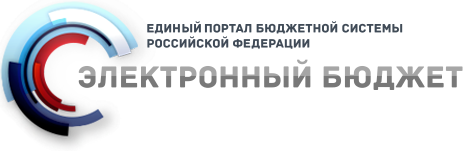 АИС «Государственные программы»
Структура государственной программы
Элементы классификации расходов
Ресурсное обеспечение государственной программы
Распределение расходов по КБК
при формировании бюджета
Предложения по корректировке государственной программы
Бюджет, 
сводная бюджетная роспись
Утвержденная/уточненная государственная программа
Кассовое исполнение
бюджета по расходам
Годовой отчет  сводный годовой доклад по госпрограммам
Годовой отчёт об исполнении бюджета
Пакет, направляемый в Государственную Думу